ГОСУДАРСТВЕННЫЙ УНИВЕРСИТЕТ ТЕЛЕКОММУНИКАЦИЙ
Научно-исследовательский институт Телекоммуникаций и информатизации
Кафедра  Компьютерной инженерии
Firebase и облачное тестирование Android приложений
А
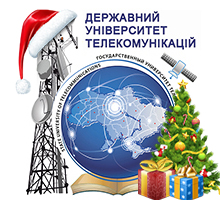 Студентов группы КСД-41
Хобты Богдана
Хобты Павла
Рассматриваемые вопросы
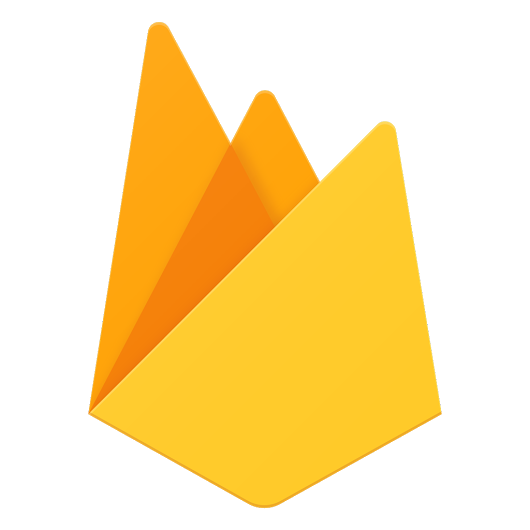 Типичные задачи обычного приложения
Требования к приложениям
Проблемы тестирования для устройств под управлением OC Android
Методы решения
Недостатки большинства методов
Автоматическое тестирование в облаке
JSON формат отображения результатов
Детальный анализ хода выполнения
Выводы
Firebase
Типичные задачи обычного приложения
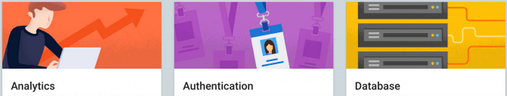 Аналитика
Аутентификация
Хранение и синхронизация
Аналитика
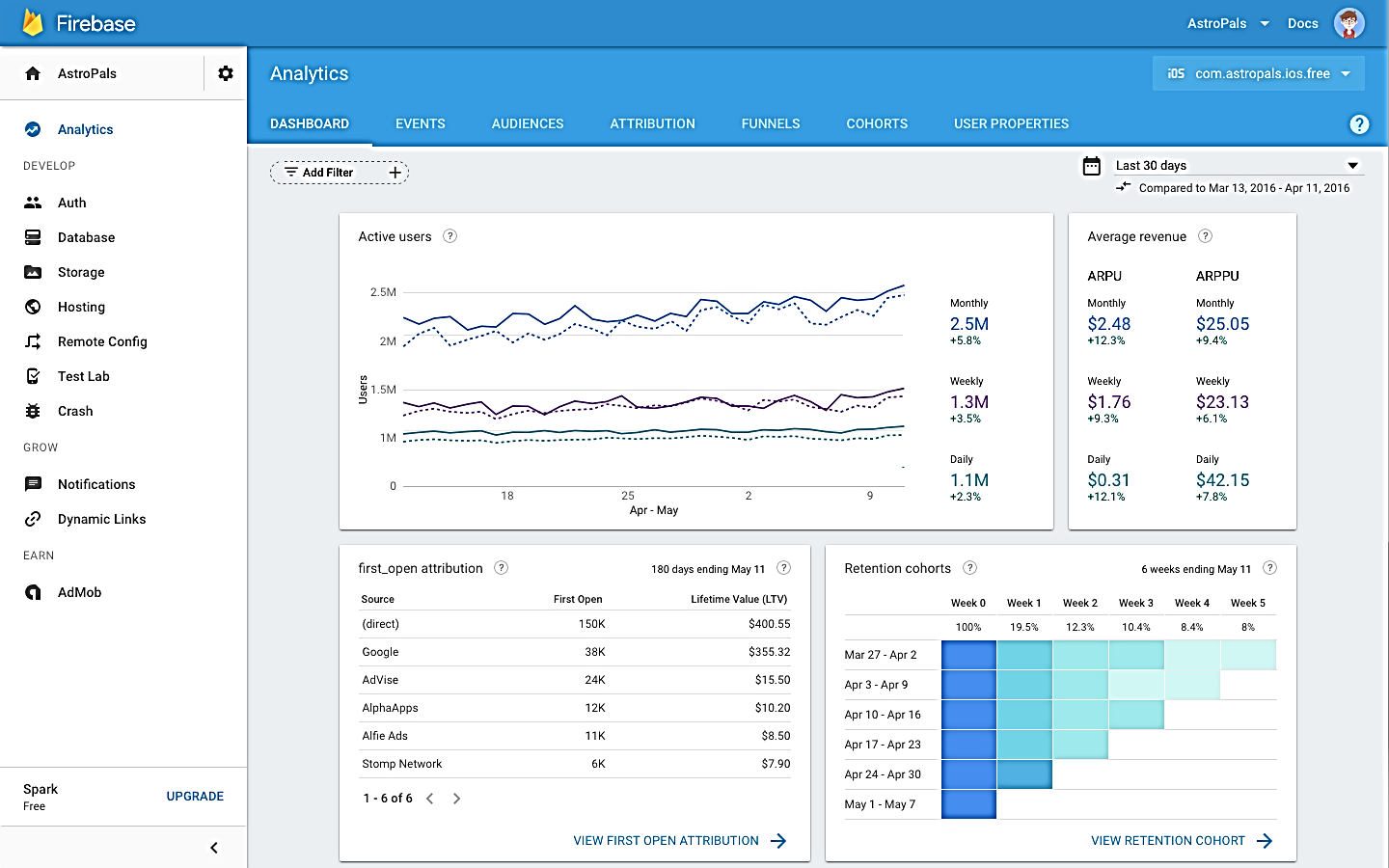 Анализ использования
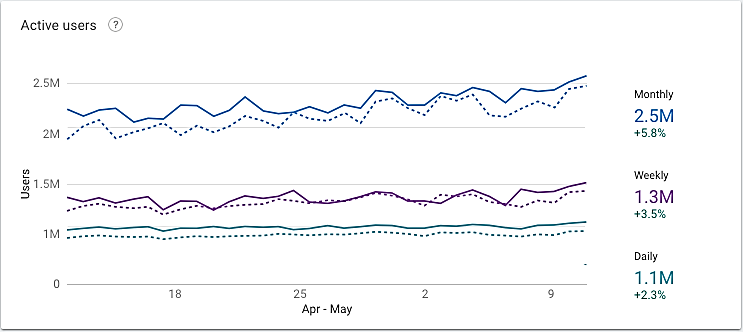 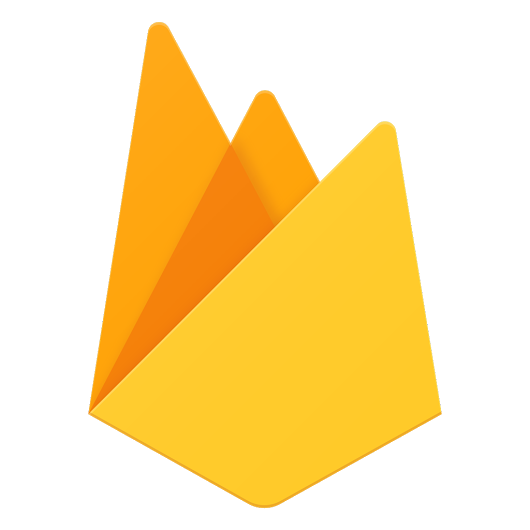 Аутентификация
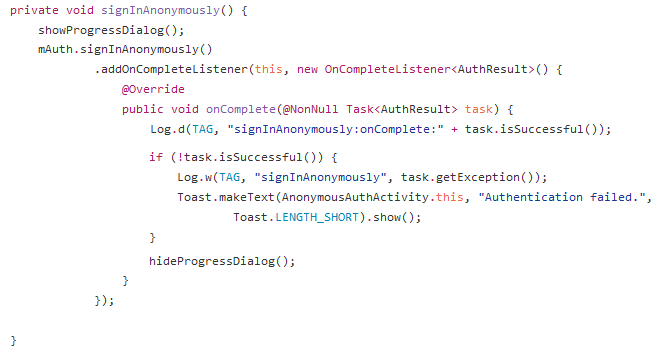 Firebase
Хранение данных
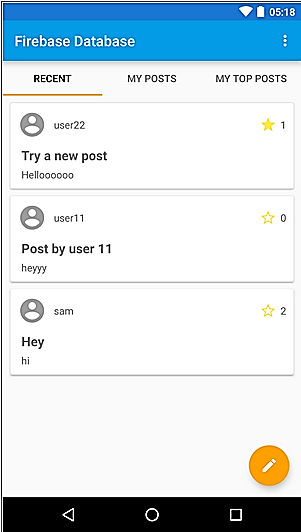 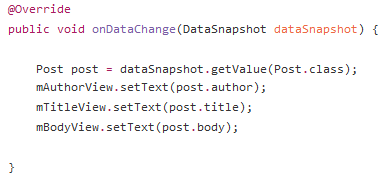 Фрагмент кода отвечающего за синхронизацию с базой данных
Требования к качеству
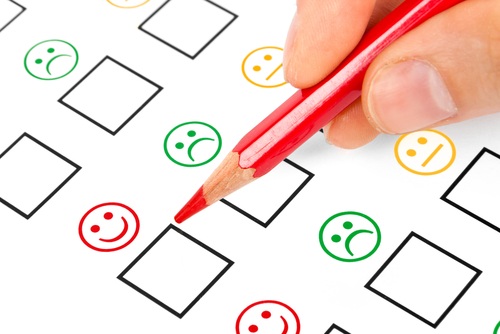 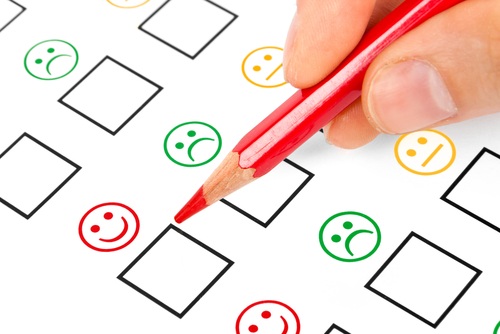 Значение первого впечатления о приложении
Маркетинговые исследования показали что решающее мнение о приложении формируют первые минуты знакомства с приложением
Разочаровав пользователя один раз  разработчик рискует потерять интерес к приложению навсегда
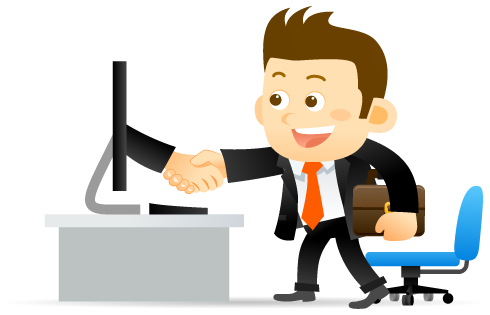 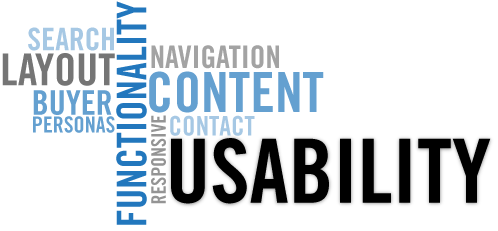 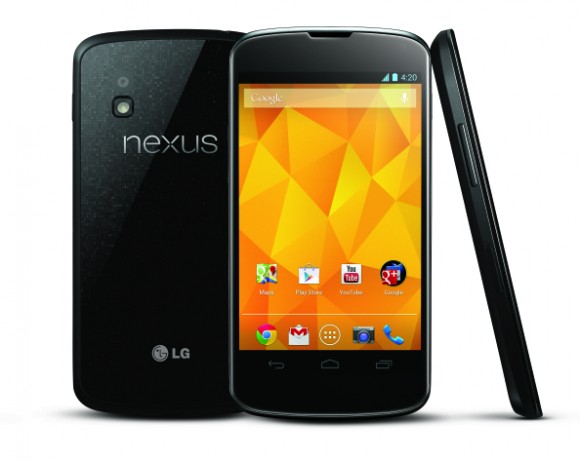 Проблемы тестирования
Разные версии ОС Android
Разные размеры экрана
Специфические особенности устройств
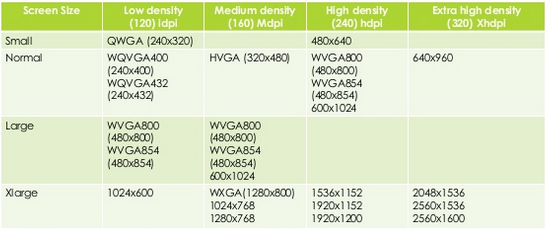 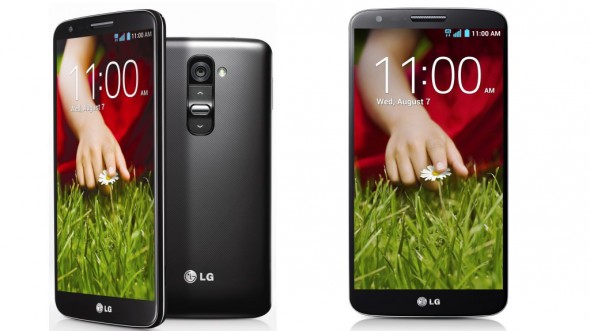 Проблемы тестирования
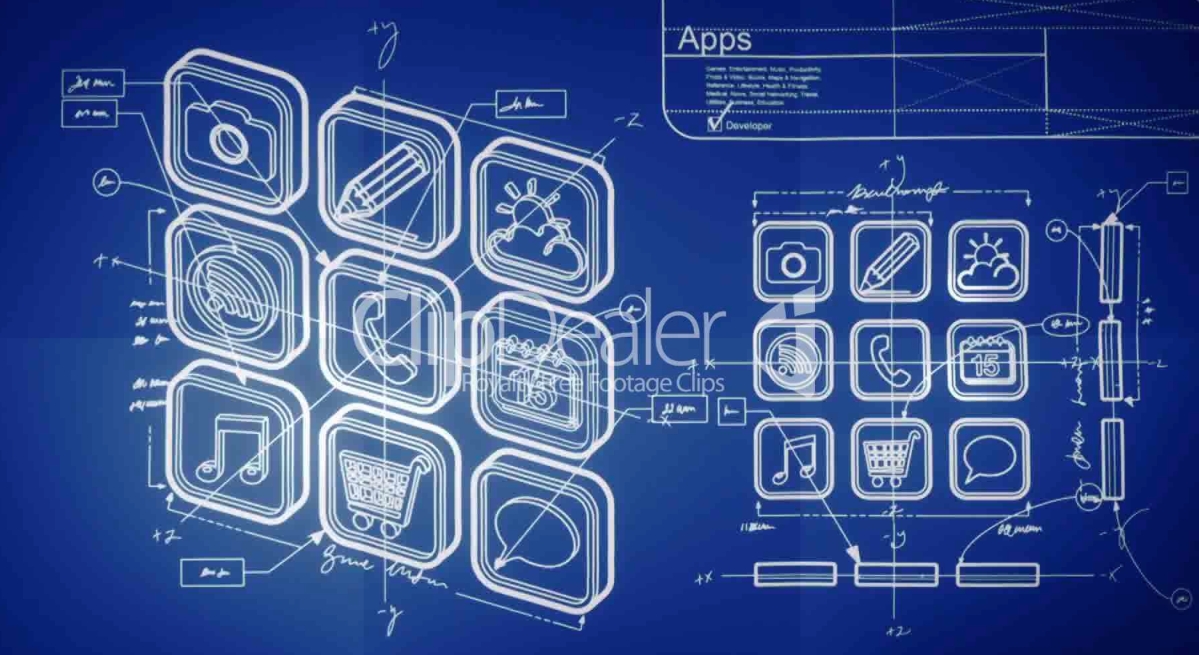 Тестирование в эмуляторе не дает точной уверенности в правильной работе приложения на реальном устройстве
Тестирование требует наличия устройства
Тестирование требует людей для оценки привлекательности
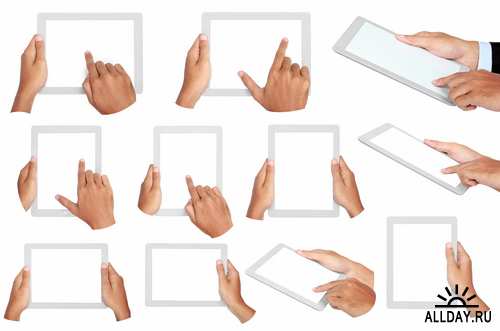 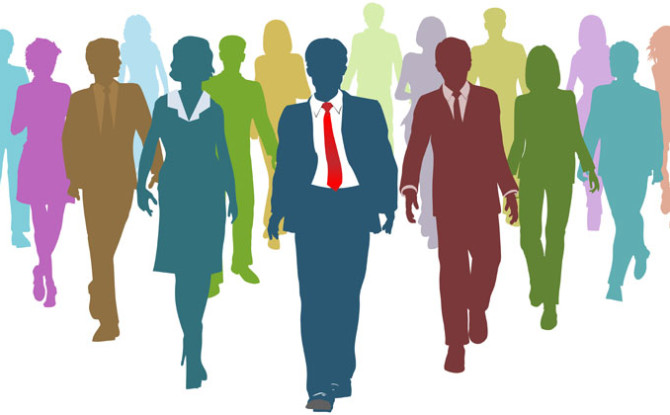 Три подхода к решению проблем
Недостатки первых двух решений
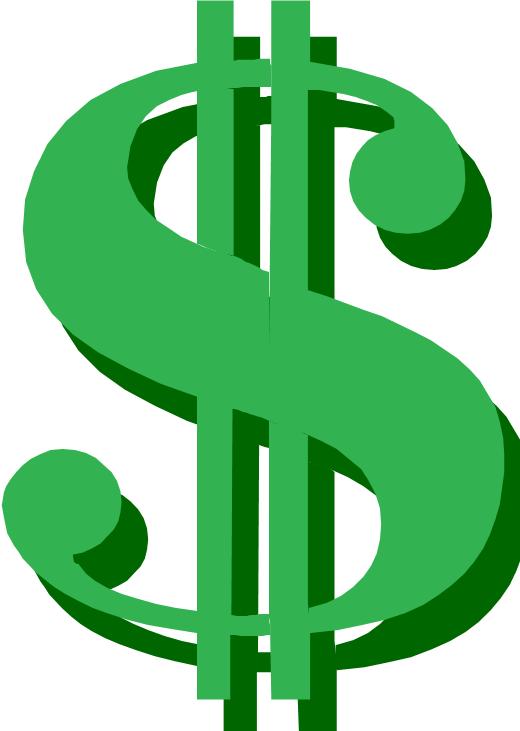 Команда тестировщиков (наличие людских и аппаратных ресурсов – требует больших финансовых вложений)
Социологический опрос (подразумевает наличие людей со своими устройствами и приложением разработчика – забирает время и раздражает пользователя)
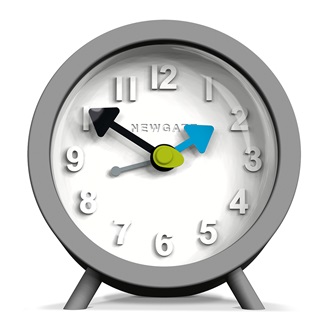 Автоматическое тестирование средствами Firebase testlab
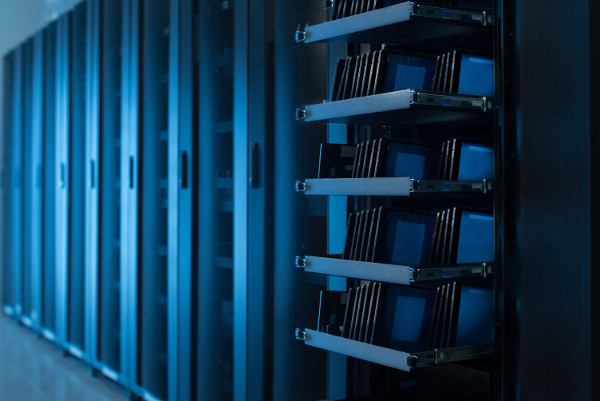 Проведение тестов в облаке – оптимальное решение для небольших компаний
В дата-центрах компании Google хранится огромное количество устройств для тестирования приложений разработчика
Результаты тестирования попадают базу данных Google Firebase
Доступ к результатам через браузер
Доступ к результатам через Firebase консоль
Матрицы результатов тестирования
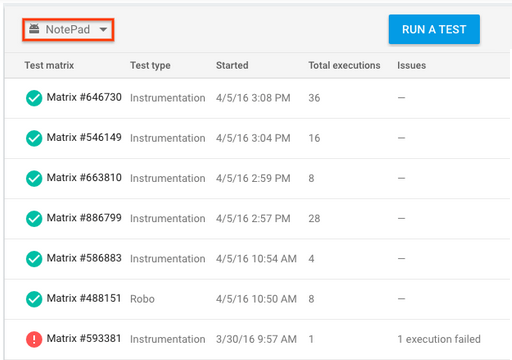 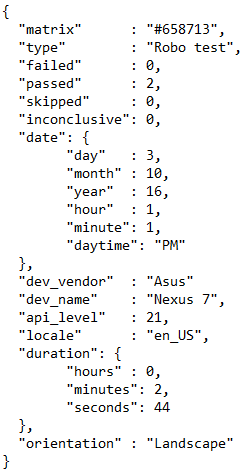 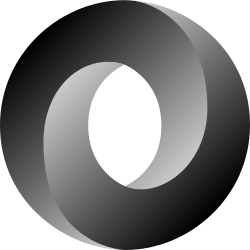 Javascript object notation
Выбрав матрицу результатов формируется запрос на который приходит ответ в JSON виде.
Браузер разбирает JSON объект и отображает.
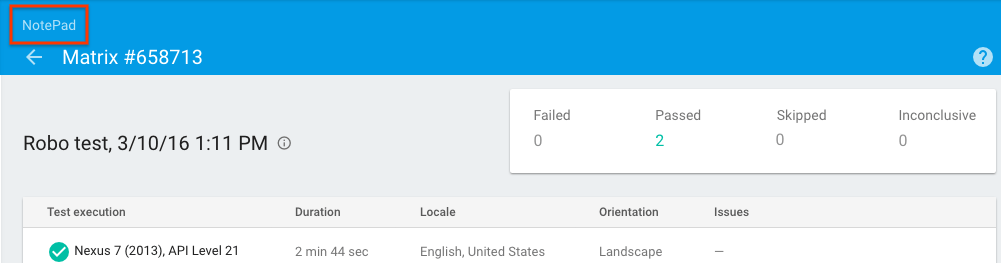 Подробности
Выбрав тесты можно посмотреть более подробную информацию ( логи, тестовые наборы, скриншоты, видео выполнения приложения)
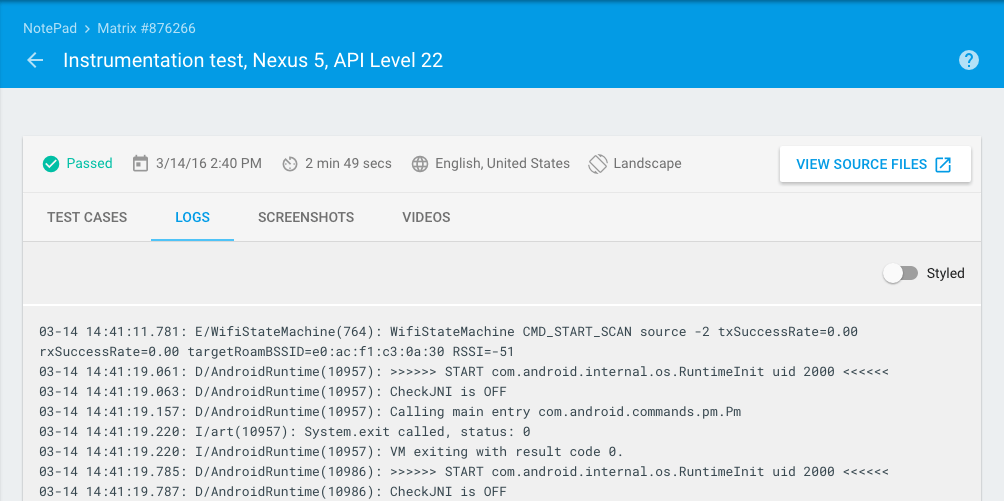 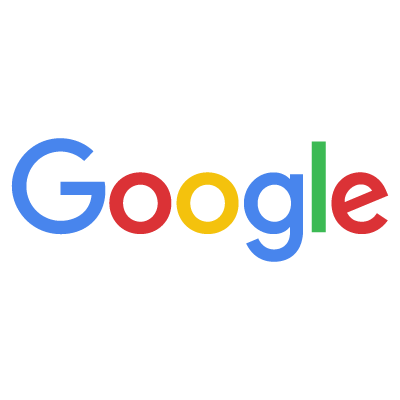 Выводы
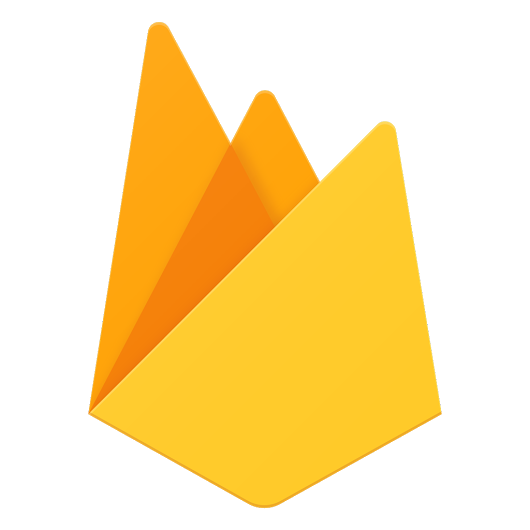 Firebase многофункциональный сервис предоставляющий услуги по аналитике и хранению  данных
Firebase Test Lab готовый механизм для автоматического тестирования Android приложений
Это дешево и просто
Это оптимальный выбор для небольших девелоперских компаний
Firebase
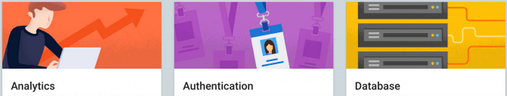 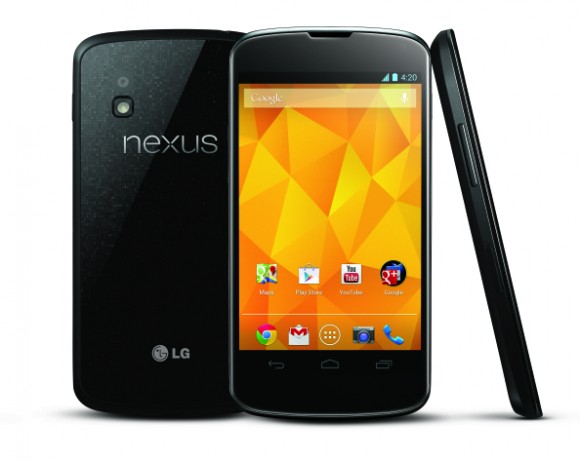 Источники:
Алан  Купер  Об  интерфейсе.  Основы  проектирования  взаимодействия.  –  Пер. с англ. – СПб.: “Символ-Плюс”, 2009. – 688 с., ил.
Manoj Waikar Data-oriented Development with AngularJS. – Birmingham:”Packt  Publishing Ltd”, 2015. – 156p.
Donald Norman The Design of Everyday Things. – New York:”BASIC BOOKS”, 2014. –369p.
Jenifer Tidwell Designing Interfaces. 2nd edition, Toronto:“O’Reilly Media”, 2010. –577p.
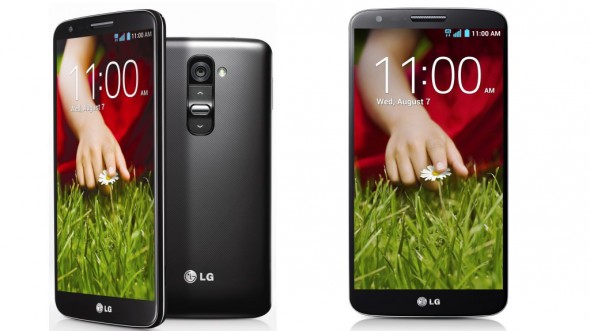 Благодарю за внимание
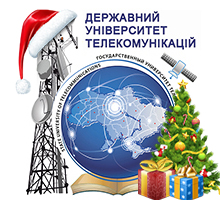